Let’s start with a quick review of the previous lesson.
[Speaker Notes: Start with Slide #10 or 11 if review is not desired.]
How to Grow a Church, Part 1
Please notice these passages with me from Acts:
2:47
4:4
5:14
6:7
12:24
16:5
19:20
28:30-31
From these verses, it is obvious that a pattern of growth characterized the early church.
But, it is also apparent that such a pattern of growth does not characterize most congregations of the church today.
There may be several reasons for this reversed trend- both legitimate (Rev.2:18-25), and illegitimate.
However, let’s not contribute to the problem- let’s continue to grow!
How to Grow a Church, Part 1
There are a few important points to be made before we begin:
“The” church refers to the universal church; “a” church refers to a local congregation of individual believers who have banded themselves together (aka fellowship) in a given locale to worship and work together as a body of Christ.
“The” church is grown by converting people to Christ; “a” church is grown primarily through the spiritual maturation process of its members, John 15:8.  
Mere numerical increase can be a product of factors which are external to a local church such as a local economic boom; or can be internal but unscriptural, such as the carnal enticements of food, fun, and/or social and secular programs.  Such things are not what we will be considering in “How to Grow a Church.”
How to Grow a Church, Part 1
There are a few important points to be made before we begin:
Instead, by “growing a church,” we will be emphasizing the spiritual maturation process by which reproduction naturally occurs. All living things follow the same God-ordained pattern: Born  Grow  Mature  Reproduce.  If we don’t follow it as Christians, there is a problem.  We may not be as “alive” or “mature” as we think.
A wise man once said, “If a church is not growing, something is preventing it.” (H. Hailey)  What usually prevents a church from growing is that its own members are not growing to spiritual maturity. 
Numerical growth is the natural product of spiritual growth when things are done correctly.  If numerical growth does not stem from the proper root of spiritual growth, the plant (congregation) will wither, or become diseased, and die.  If this is doubted, review Luke 8:4-15.
How to Grow a Church, Part 1
There are a few important points to be made before we begin:
Now the disclaimers:  
I am neither old nor wise enough to be any kind of “expert” on this subject.  
Some of the keys we will discuss come straight from the inspired text, and are thus the product of God’s revealed wisdom rather than mine.  
Other keys are simply the product of observation.  I sort of reverse engineered them from noting consistent traits that growing congregations had in common (which seemed connected to their growth).
With these things in mind, let’s begin with Acts 9:31.
How to Grow a Church, Part 1
Acts 9:31 provides some basic principles of church growth:
“the church throughout all Judea and Galilee and Samaria enjoyed peace” 
“the church” vs. “churches”- translations are split, but it doesn’t really matter; the church throughout the region specified was growing because local churches were growing.  The universal church is made up of individual saved souls, not local congregations; but these local congregations were active in saving souls!
Enjoying peace has two key elements itself: 1) enjoy- some love to fight, and fail to focus on the right enemy by engaging one another rather than Satan, Eph.6:12ff;; 2) peace- (eirene) the absence of rage and havoc of war, but also harmony and concord, Matt.5:8; Jas.3:18.
How to Grow a Church, Part 1
Acts 9:31 provides some basic principles of church growth:
“the church throughout all Judea and Galilee and Samaria enjoyed peace” 
The peace these churches enjoyed was the product of three things: 
The conversion of its main persecutor, Paul, vv.1-30; 
Caligula attempting to have his own image set up in the Temple at Jerusalem distracted much Jewish attention from persecuting Christians;  (Josephus, Antiquities, 18.8.1, &c)
The harmony and concord aspects of the definition- brethren wanted to be together in peace, Eph.4:1-3.
How to Grow a Church, Part 1
Acts 9:31 provides some basic principles of church growth:
“the church throughout all Judea and Galilee and Samaria enjoyed peace” 
Simply put: No church/plant grows well, if at all, in the constant tempest and storm of conflict, or if the soil keeps getting turned over on top of them!
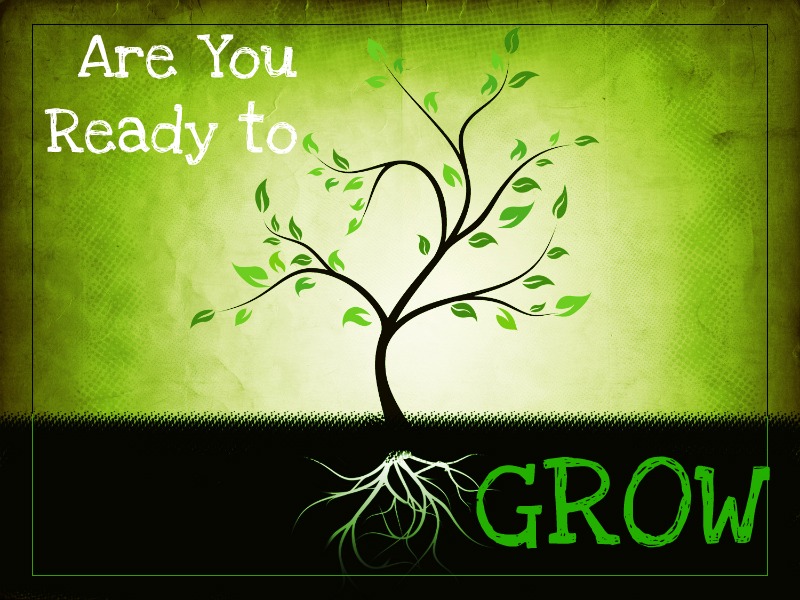 A relative congregational peace must exist for growth to occur.
?
How to Grow a Church
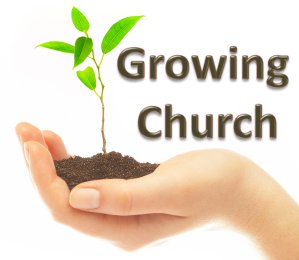 a
Sunday Bible Class:  
“The Importance of Enjoying Peace”
Sunday AM Worship: 
“Being Built Up & Going On”
Sunday PM Worship:
 “Understanding Growth as a Necessity”
Monday PM: 
“The Connection to Worship”
Tuesday PM: 
“Preparing, Planting, and Picking”
Wednesday PM: 
 “Growing Together”
Now we’re ready for the second half of our examination of Acts 9:31…
How to Grow a Church, Part 2
Acts 9:31 provides some basic principles of church growth:
“enjoy peace”  (previous lesson)
“being built up” 
“built up” is translated from oikos (house)  +  dome (to build) = oikodome, “to build a house, erect a building; to build (up from the foundation)”  but also means, “to restore by building, to rebuild, repair.”  (Enhanced Strong’s Lexicon)
Both of these definitions are important to growth:
Proper growth starts and proceeds from the right foundation, 1Cor.3:10-11, and purpose (house building/growth, Heb.3:4), 1Cor.3:6-9, and therefore,
Growth may require ‘demolition’ of wrong additions back to the right foundation also, 1Cor.3:13-15.
How to Grow a Church, Part 2
Acts 9:31 provides some basic principles of church growth:
“being built up” 
But in either case, it is an internal operation performed by those inside a local church, on the right foundation, 1Cor.3:1-3.  
You don’t grow a church by “adding on” anything outside of it, like day cares, schools, “ministries,” social programs, or community outreach programs- these are typically separate institutions built upon different, and thus unscriptural, foundations, 2John 9. 
Being “built up” is instead a ‘group project’ performed internally, Eph.2:19-22; 4:11-16. 
Visiting “experts” and various programs are not the solution as these are externals/add-ons;  growth is inside out.
How to Grow a Church, Part 2
Acts 9:31 provides some basic principles of church growth:
“going on” 
These two English words are translated from one Greek one, poreuomai, which contains critical information.  
Poreuomai is defined as “to lead over, carry over, transfer; to pursue the journey on which one has entered, to continue on one’s journey” (Ibid),  cp. 1Pet.4:3.
Unfortunately, many feel like baptism and church membership are the goal/end, rather than the means to the end/goal of personal and collective growth, 2Pet.1:5-9  3:18. 
Fortunately, such thinking was not a part of these early churches- which is part of why they grew both spiritually and numerically!
How to Grow a Church, Part 2
Acts 9:31 provides some basic principles of church growth:
“in the fear of the Lord”  (closely connected to the previous)
While Christians, or saved people, should not be afraid of judgment, 1John 4:18, they should still fear the Lord.  
It is precisely this fear of the Lord that causes them to do all they can to please Him (Eph.5:10), so that they have no fear of judgment!, Rom.8:12-17  31-39. 
Put another way, right relationships are not the cause of fear, but violations of the terms of those relationships are! 
Individuals who forget this do not grow spiritually; and local churches made up of individuals who have forgotten this likewise do not grow spiritually, and thus do not grow  numerically, cf. 2Pet.1:9-11.  We must understand: satisfaction (no fear)  apathy  stagnation  death.
How to Grow a Church, Part 2
Acts 9:31 provides some basic principles of church growth:
“and in the comfort of the Holy Spirit”  
The Holy Spirit’s work/purpose was to exhort and encourage through the revelation of the Word, 1Cor.2:10-16; Eph.3:3-5.
Comfort is translated from paraklesis:  para (by, beside, or near) + kaleo (to call or invite) = lit. to call near or beside; metaphorically, it means to exhort or summon for help.  Thus,
Individuals and local churches who grow understand their call of the Spirit for help in His work of revealing/teaching the word of God, Acts 2:42,47  Matt.5:13-16  25:14 (“entrusted his possessions”!)  1Thess.2:4;  and,
Are also encouraged, exhorted, admonished, and helped by the Spirit through His work of revelation, Acts 20:32.
How to Grow a Church, Parts 1 & 2
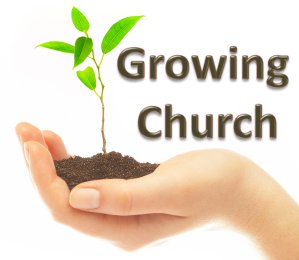 We’ll continue with more later, but remember God’s revealed wisdom of keys to growing a church from Acts 9:31:
Peace- more as freedom from internal conflict than from external persecution; 
Building up from within;
Going on- continuing to pursue the journey begun;
In the fear of the Lord- maintaining a relationship that is right with and useful to Him;
In the comfort of the Holy Spirit- being built up by His revealed word, and building up with it.